ЯК ОЦІНИТИ СВІЙ ПОТЕНЦІАЛ І ЗНАЙТИ СВІЙ ШЛЯХ?
Як юристці перетворити обрану професію на бізнес?
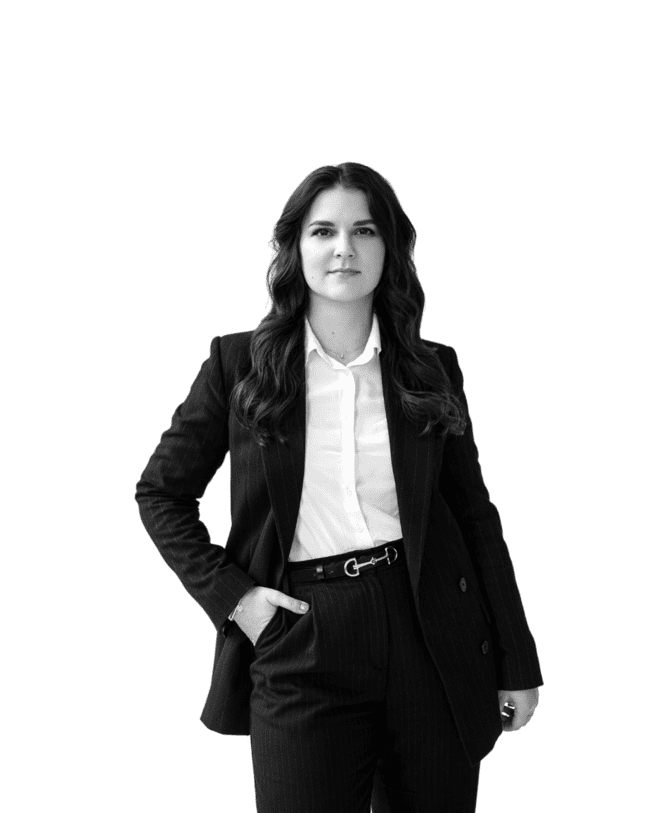 КАРІНА ПАНЧЕНКОПАРТНЕРКА ТА АДВОКАТКА ПРАКТИКИ ВИРІШЕННЯ СПОРІВ
Юридичний стаж: понад 12 років
Визнання:
Лідерка юридичного ринку згідно дослідження юридичної газети  Ukrainian Women in Law 2025. 
Лідерка з рейтингу «Вибір клієнта. ТОП-100 юристів України 2024», а також лідерка  судової практики та медіації. 
Адвокатка року 2024 в категоріях «Захист від рейдерства», «Інвестиції»
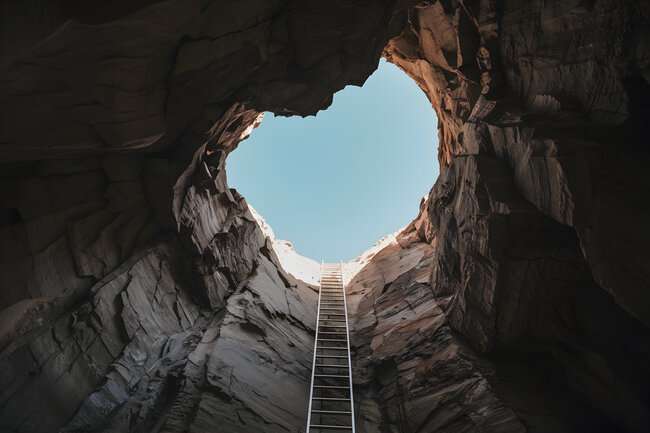 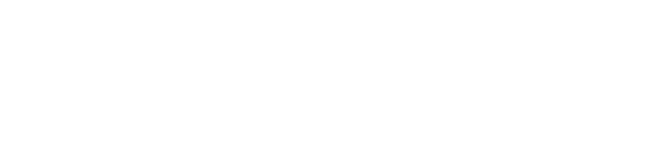 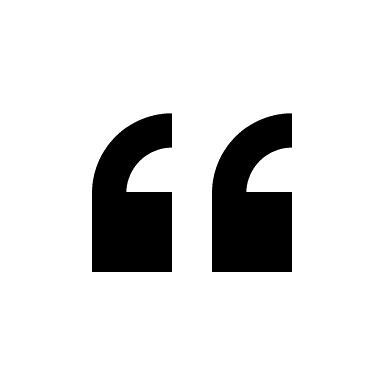 ТОЙ, ХТО ДИВИТЬСЯ НАЗОВНІ — МРІЄ. ТОЙ, ХТО ДИВИТЬСЯ ВСЕРЕДИНУ — ПРОКИДАЄТЬСЯ.

Карл Юнг
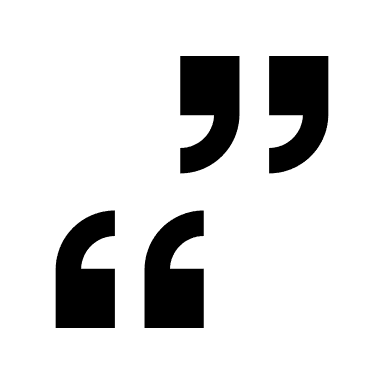 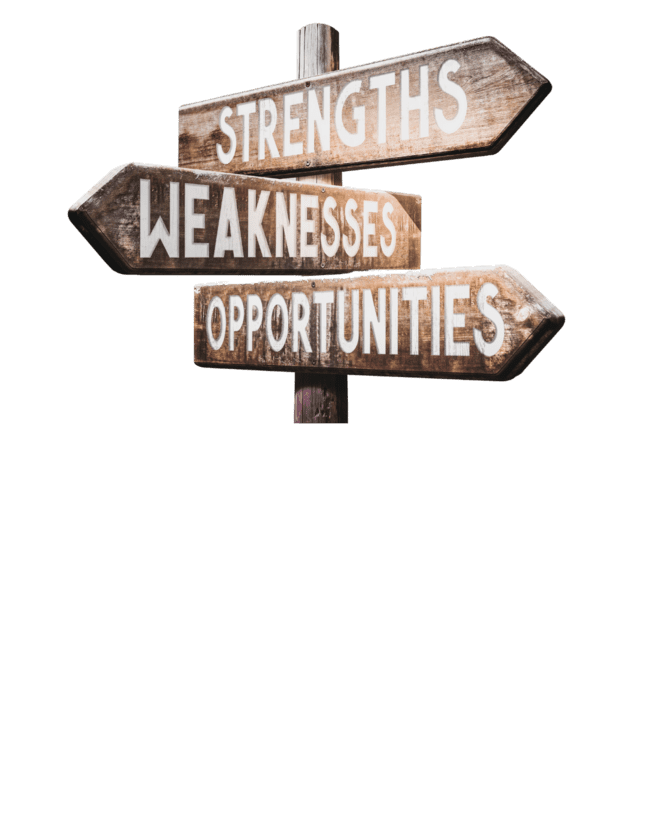 ОЦІНКА ВЛАСНОГО ПОТЕНЦІАЛУ
Самоаналіз і сильні сторони – визначення навичок, інтересів, цінностей:
SWOT-аналіз для розуміння своїх ресурсів
Зворотний зв’язок від колег, клієнтів, менторів
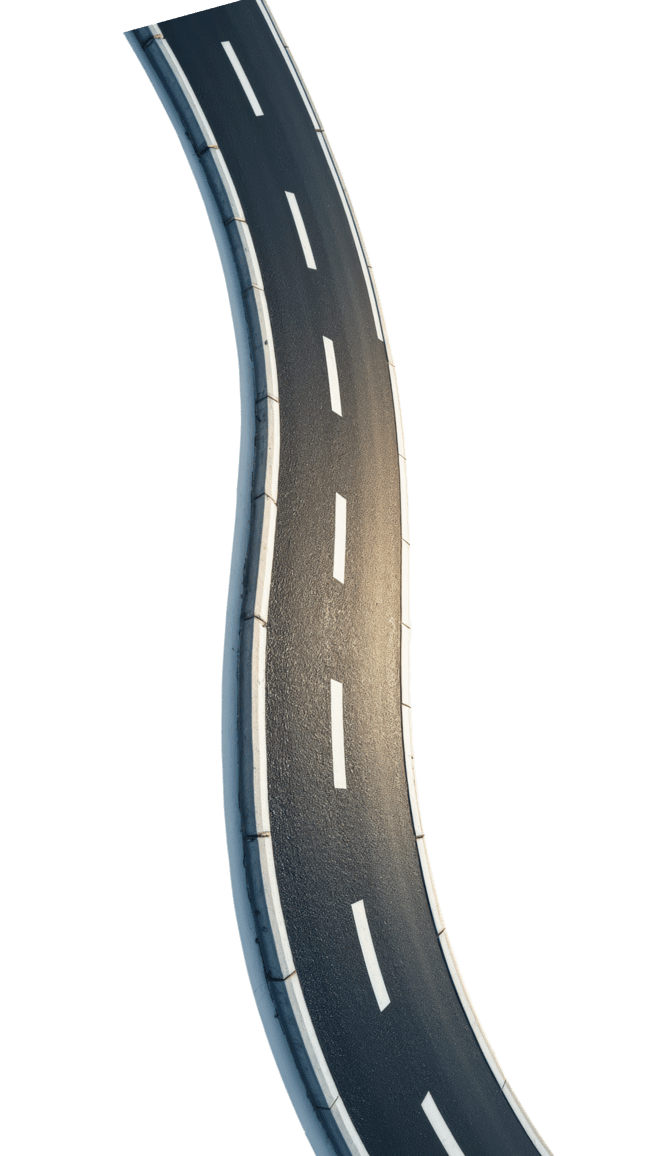 ПОШУК СВОГО ШЛЯХУ У ЮРИСПРУДЕНЦІЇ
Традиційна кар’єра vs. власна справа
Спеціалізація та нішевість – оберіть свою експертну сферу
Постійне навчання та адаптація до ринку
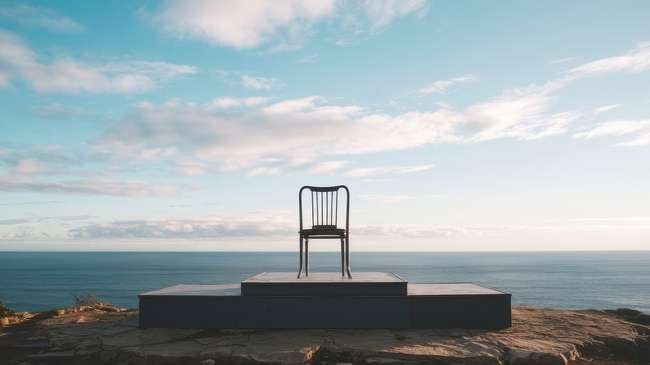 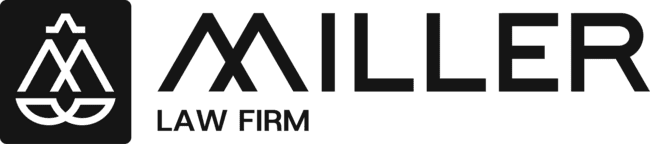 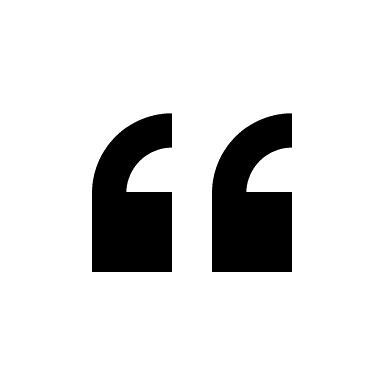 ТИ НЕ МУСИШ ЧЕКАТИ, ПОКИ ХТОСЬ ДАСТЬ МІСЦЕ ЗА СТОЛОМ. ПРИНЕСИ СВІЙ ВЛАСНИЙ СТІЛЕЦЬ.

Шеріл Сендберг
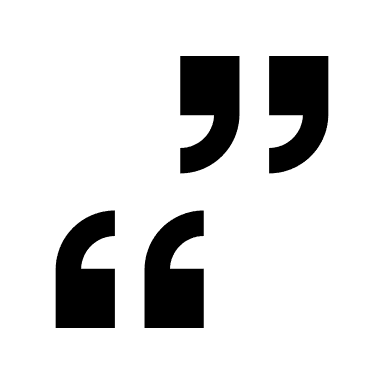 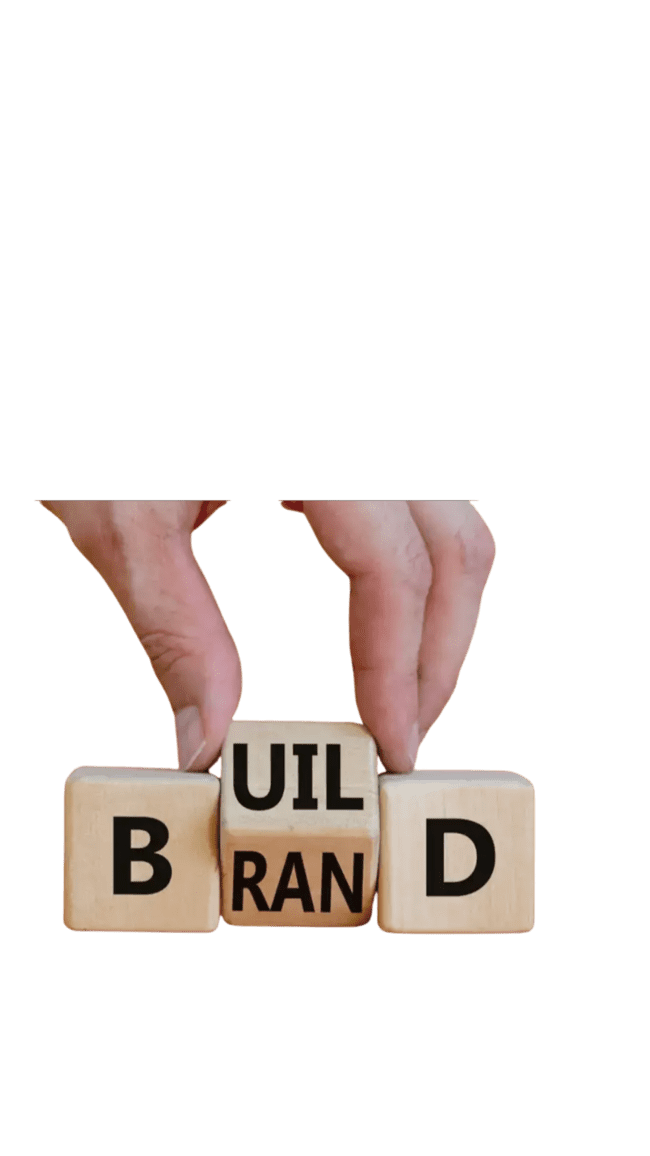 ВІД ЮРИСПРУДЕНЦІЇ ДО БІЗНЕСУ
Юридична практика як бізнес – стратегія розвитку
Створення особистого бренду – просування через соцмережі
Нетворкінг та партнерства – побудова кола контактів
Автоматизація та делегування для ефективного управління
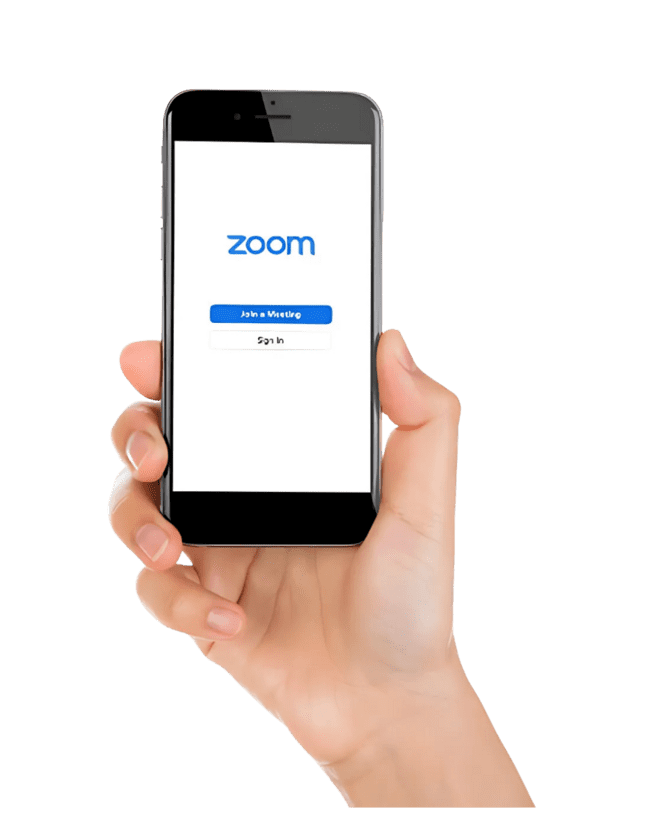 ЮРИДИЧНИЙ БІЗНЕС У СУЧАСНИХ РЕАЛІЯХ
Онлайн-право – консультування та робота через Інтернет
Правові інновації та LegalTech – використання нових технологій
Маркетинг і клієнтський сервіс – залучення клієнтів
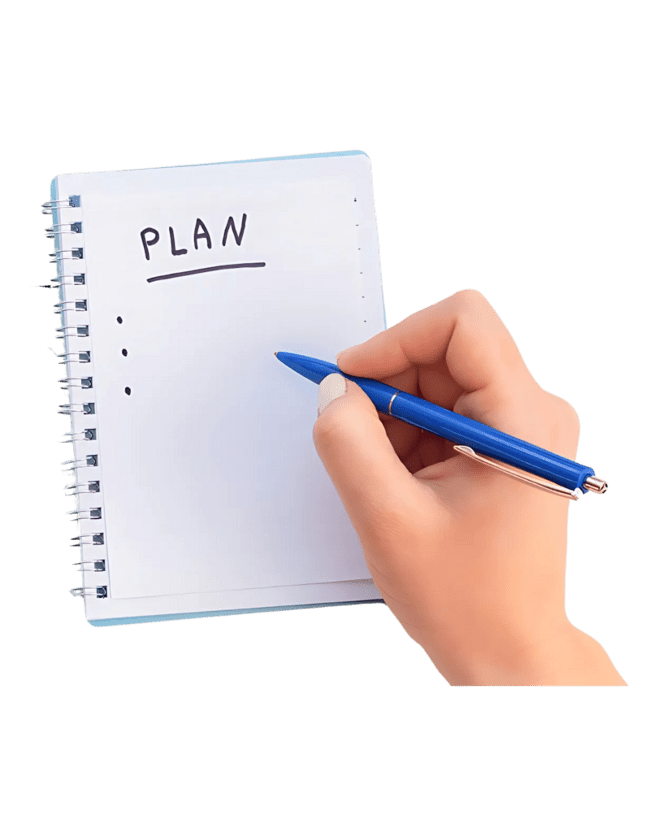 ЯК ДІЯТИ ВЖЕ СЬОГОДНІ?
Поставити цілі та скласти план дій
Знайти менторів зі складу колег по ринку або партнерів, які готові почати спільну практику
Визначити свої унікальні конкурентні переваги
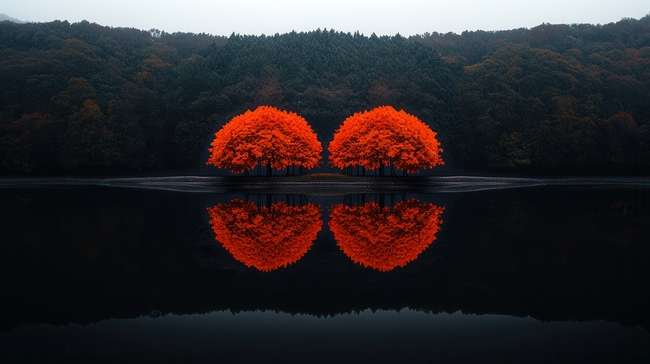 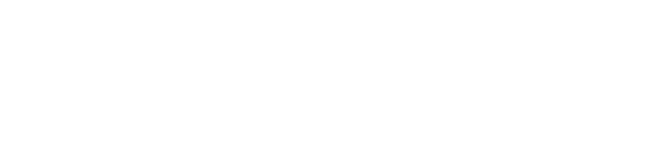 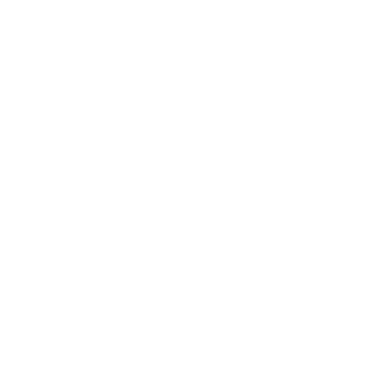 У КОЖНОГО З НАС Є ДВА ЖИТТЯ. І ДРУГЕ ПОЧИНАЄТЬСЯ ТОДІ, КОЛИ МИ РОЗУМІЄМО — ЖИТТЯ ЛИШЕ ОДНЕ.
Том Хід
длстон
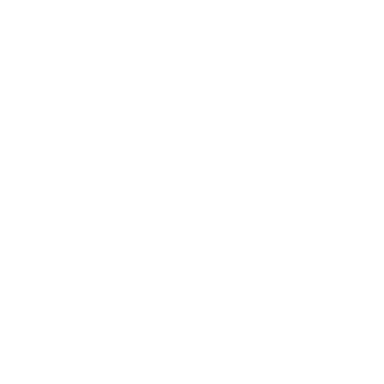